Ressources supplémentaires spécifiques à une discipline
Justice Globale
Research4Life est un partenariat public-privé des cinq collections:
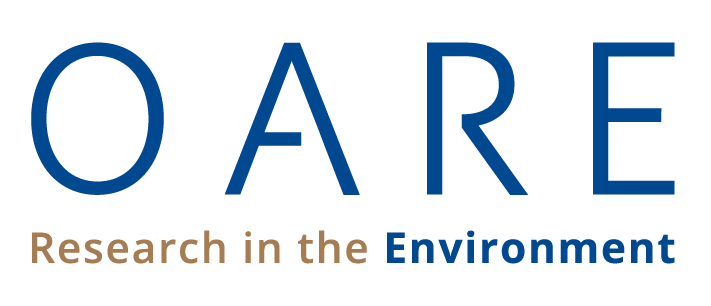 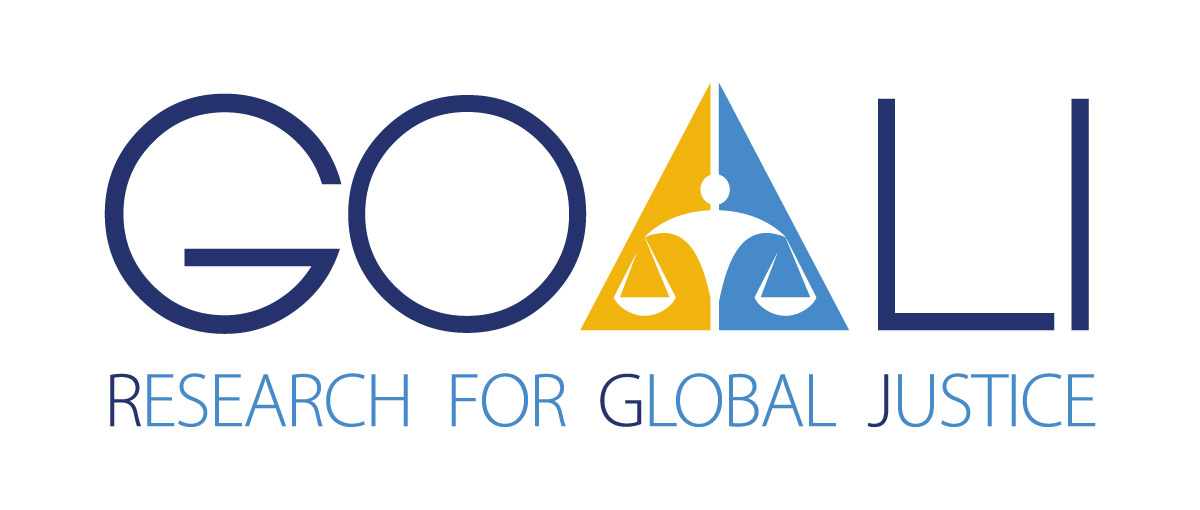 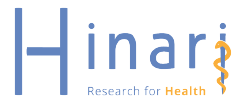 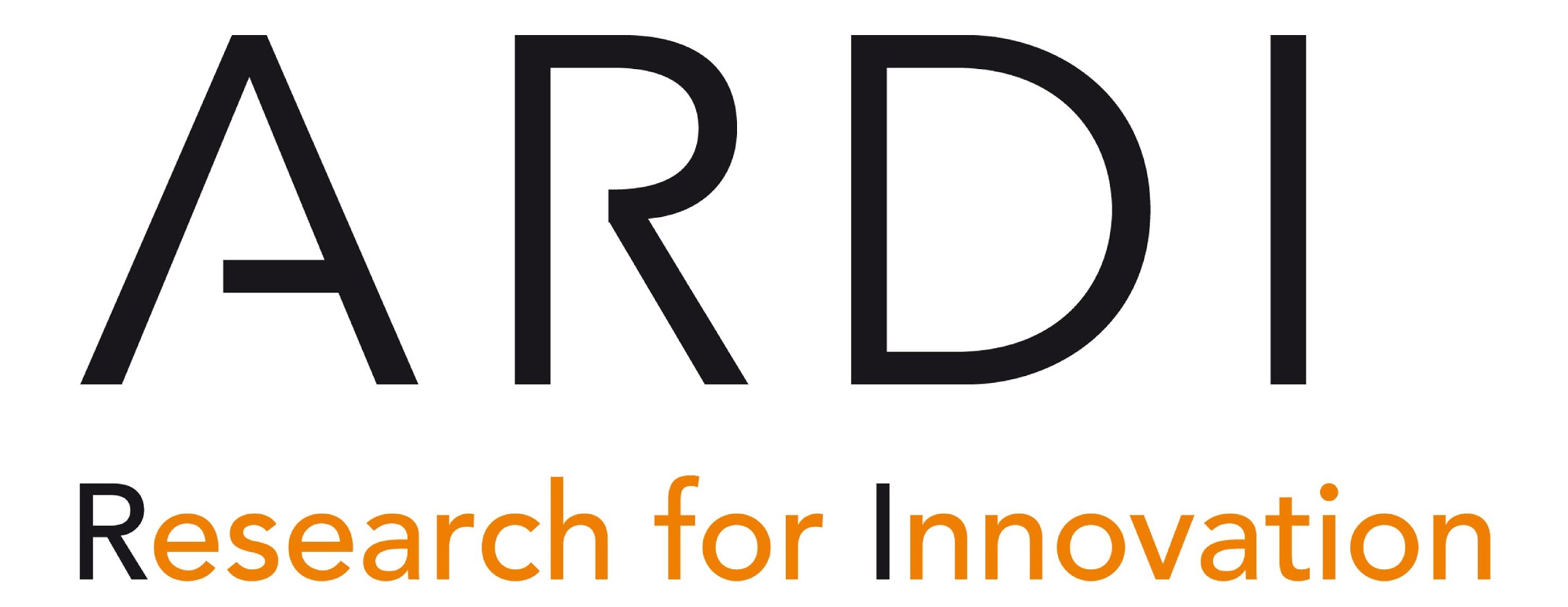 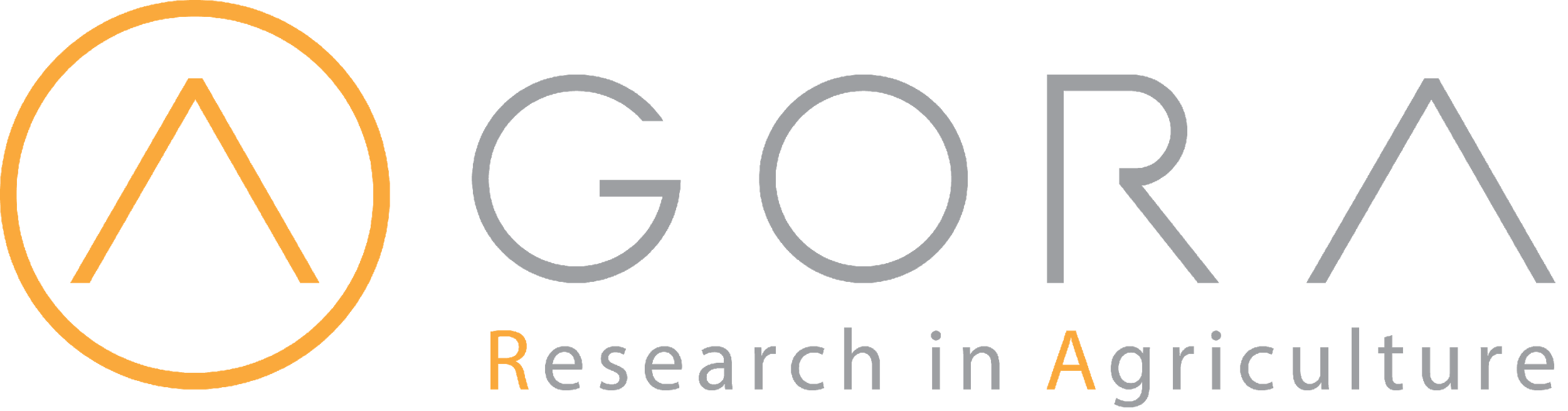 Contenu
Introduction	
NATLEX	
Accéder à NATLEX	
Recherche de lois/législation par pays	
Accéder aux lois/législations 	
Recherche des lois/législations par sujet	
Recherche de lois/législation sur NATLEX 
NORMLEX	
Résumé
This work is licensed under Creative Commons Attribution-ShareAlike 4.0 International (CC BY-SA 4.0)
v1.5 avril 2023
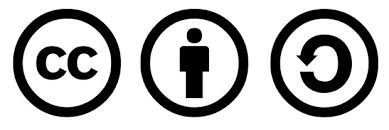 Objectifs d’apprentissage
Prendre connaissance des ressources supplémentaires existantes liées à la justice dans le monde.
Comprendre les collections supplémentaires et comment les utiliser.
Introduction
Cette leçon présente les principales ressources spécifiques aux collections (droit et justice) accessibles via Research4life. La leçon passe en revue trois bases de données, à savoir : 
NATLEX et 
NORMLEX. 
Ces bases de données sont accessibles via l'option Bases de données du menu déroulant Contenu en haut du portail Research4life.
NATLEX
NATLEX est une base de données des législations nationales en matière de travail, de sécurité sociale et de droits de l'homme connexes, gérée par le département des normes internationales du travail de l'OIT.
NATLEX contient :
plus de 100 000 références de 196 pays,160 territoires, provinces ou autres subdivisions. 
Les enregistrements sur NATLEX fournissent des textes intégraux ou des résumés de la législation et des informations sur les références et sont indexés par des classifications par sujet. 
Les notices sont disponibles dans une des trois langues officielles de l'OIT (anglais/français/espagnol)
Le texte intégral de la loi ou une source électronique pertinente sont liés aux fiches.
Accès à NATLEX depuis le portail unifié R4L
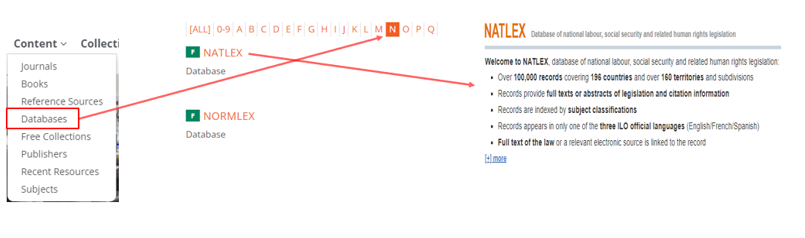 Pour accéder à la base de données, cliquez sur Contenu/Bases de données sur la page d'accueil du portail unifié Research4life, puis cliquez sur la lettre N et sélectionnez NATLEX comme indiqué ci-dessus.
NATLEX homepage
La page d'accueil donne la liste des lois/législation récentes ajoutées à NATLEX par pays. 
Les utilisateurs peuvent changer pour afficher les lois/législation par sujet.
NATLEX fournit également des liens vers d'autres bases de données spécifiques à des sujets juridiques :
Celles-ci sont disponibles sous la rubrique Voir aussi des bases de données plus détaillées sur des sujets spécifiques.
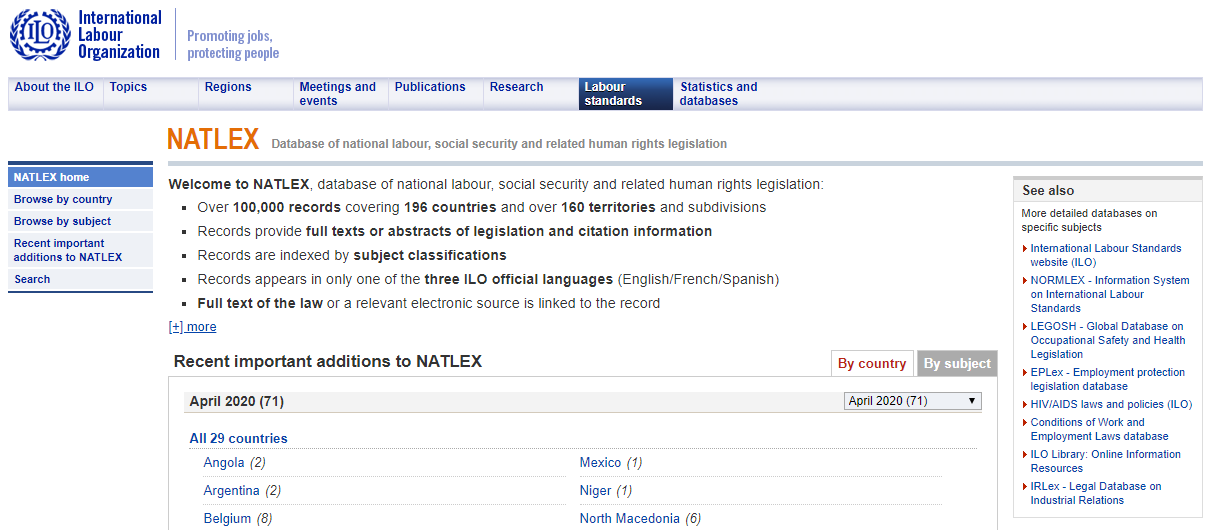 Recherche de lois/législation par pays
Cliquez sur Parcourir par pays sur la page d'accueil de NATLEX.
Tous les pays ayant des lois/législations sur NATLEX seront affichés : sélectionnez le pays qui vous intéresse.
La base de données affichera le pays sélectionné ainsi que le nombre de lois et de législations de ce pays qui sont accessibles à partir de la base de données NATLEX.
Par exemple : 
sélectionnez le Zimbabwé, et la base de données indique qu'elle possède 395 lois ou éléments de législation de ce pays. 
Les lois/législations sont ensuite ventilées par sujet. 
Sélectionnez les sujets à afficher par ordre de l’OIT ou par ordre alphabétique. Certains sujets ont plusieurs sous-thèmes. 
Pour afficher les sous-thèmes, cliquez sur l'onglet Afficher/Masquer les sous-thèmes ou cliquez sur le bouton + à côté du sujet. 
Le nombre à côté de chaque sujet représente le nombre de lois/législation disponibles dans ce sujet.
NATLEX - Recherche par pays
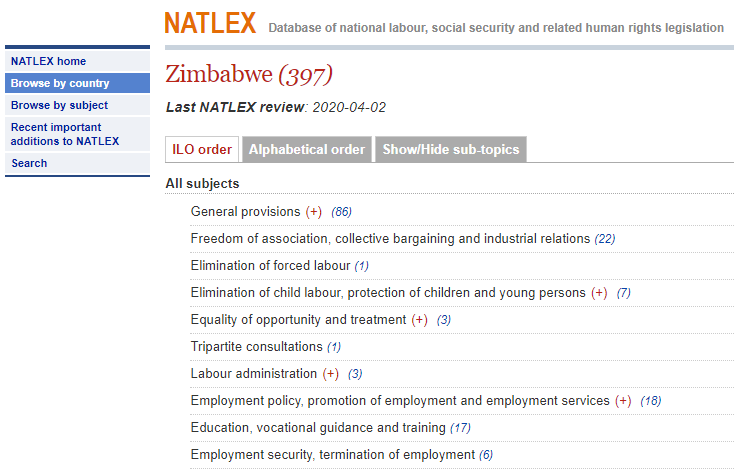 Résultats de la recherche montrant 397 lois ou articles de lois au Zimbabwé.
Accès aux lois/législation
Pour afficher une loi ou un texte législatif spécifique, cliquez sur le numéro situé à côté du sujet ; cette action affichera toutes les lois/législations sous ce sujet.
Sélectionnez la loi/législation qui vous intéresse en cliquant dessus.
Cela permet d'afficher plus de détails sur la loi, c'est-à-dire le nom, le pays, le type de législation, la date d'adoption, la date d'entrée en vigueur, l'ISN, la bibliographie, le résumé/la citation, le(s) texte(s) abrogé(s), le(s) texte(s) d'application et le(s) texte(s) modifié(s). This shows more details about the law, i.e. Name, Country, Type of Legislation, Date of Adoption, Date of Entry into force, ISN, Bibliography, Abstract/Citation; Repealed text(s); Implementing text(s) and Amended text(s
Pour accéder au texte intégral d'une loi, cliquez sur Législation en ligne ou liens PDF sous le champ Bibliographie.To access the full text of a statute, click Legislation online or PDF links under the Bibliography field.
Cela conduira à une page permettant de visualiser ou de télécharger la loi/législation.This will lead to a page to view or download the law/legislation.
  Notez que certaines lois/législations n'ont pas de liens vers le texte intégral en ligne. Note that some laws/legislation do not have links to full text online.
Accès aux lois/législation  (suite)
Pour accéder au texte intégral d'une loi, cliquez sur les liens Législation en ligne ou PDF. Cette action ouvrira le texte intégral qui peut être téléchargé.
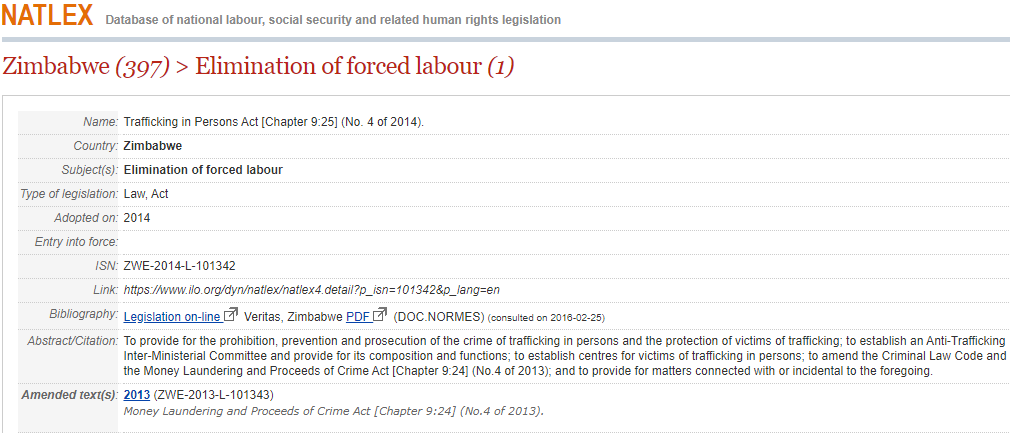 Recherche de lois/législation sur NATLEX
Pour rechercher des lois/législations, cliquez sur le bouton "Recherche" situé sur le côté gauche de la page d'accueil de NATLEX. 
Cette action conduira à une fenêtre dans laquelle l'utilisateur pourra effectuer une recherche par mots-clés.
Après avoir saisi les mots-clés, les résultats peuvent être filtrés par langue, pays, sujet, type de texte, portée du texte, date et contenu du texte intégral.
Après avoir appliqué les filtres nécessaires, cliquez sur le bouton Rechercher en bas de l'écran.
Toutes les lois/législations qui correspondent à la recherche seront affichées.
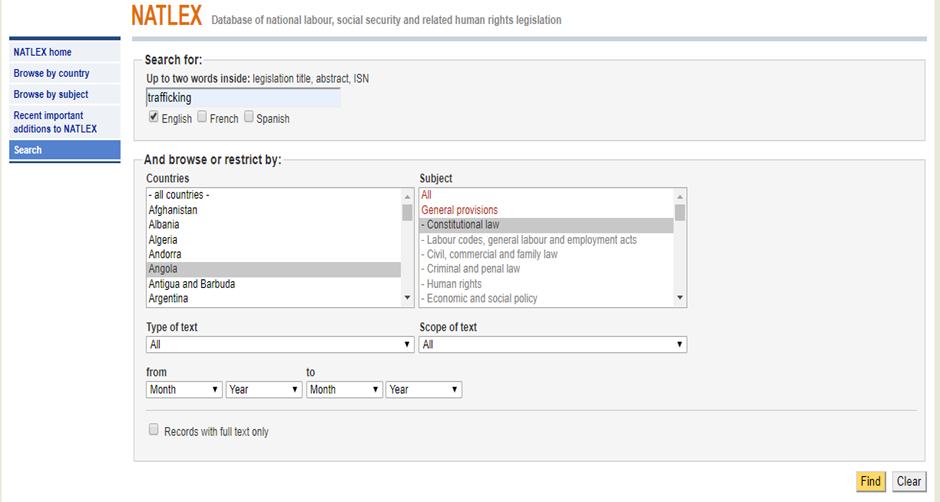 NORMLEX
Pour accéder à la base de données, cliquez sur Contenu/Bases de données sur la page d'accueil du portail unifié Research4life, puis cliquez sur la lettre N et sélectionnez NORMLEX
On peut y accéder par ce lien www.ilo.org/normlex
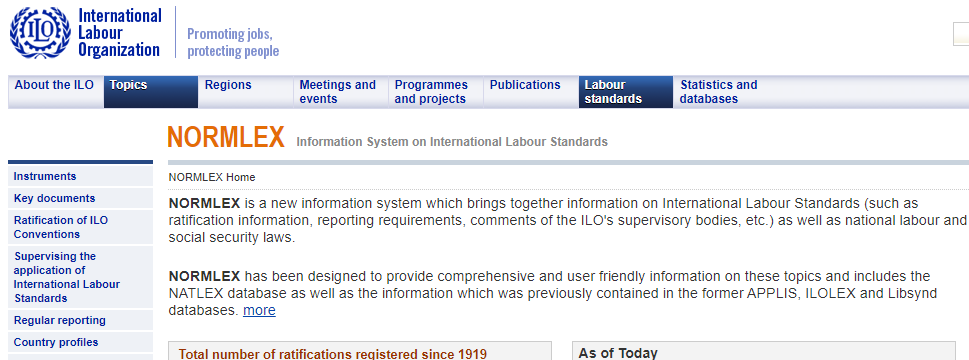 Page d'accueil de NORMLEX
NORMLEX (suite)
Résumé
Cette leçon a porté sur deux bases de données de droit et de justice, à savoir BLDS Index des études de développement, NATLEX et NORMLEX.  
La leçon explore les méthodes d'accès, de recherche et de navigation dans les bases de données.
Vous êtes invités à :
Visiter notre site web au lien suivant: www.research4life.org
Nous contacter à l’adresse mail suivant : r4l@research4life.org 
Découvrir d'autres supports de formation [www.research4life.org/training]
Vous abonner à la newsletter de Research4Life [www.research4life.org/newsletter]
Consulter les vidéos de Research4Life [https://bit.ly/2w3CU5C]
Nous suivre sur Twitter @r4lpartnership et Facebook @R4Lpartnership
Pour plus d'informations sur Research4Life

www.research4life.org
r4l@research4life.org
Research4Life est un partenariat public-privé des cinq collections:
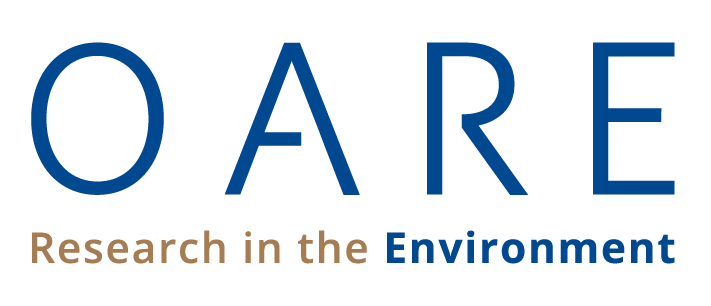 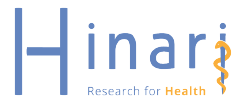 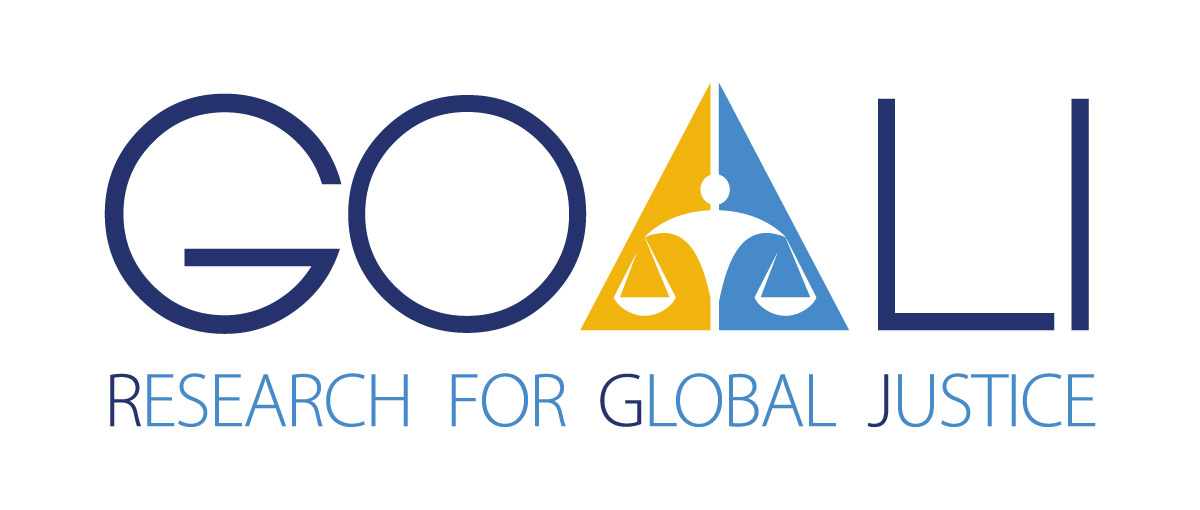 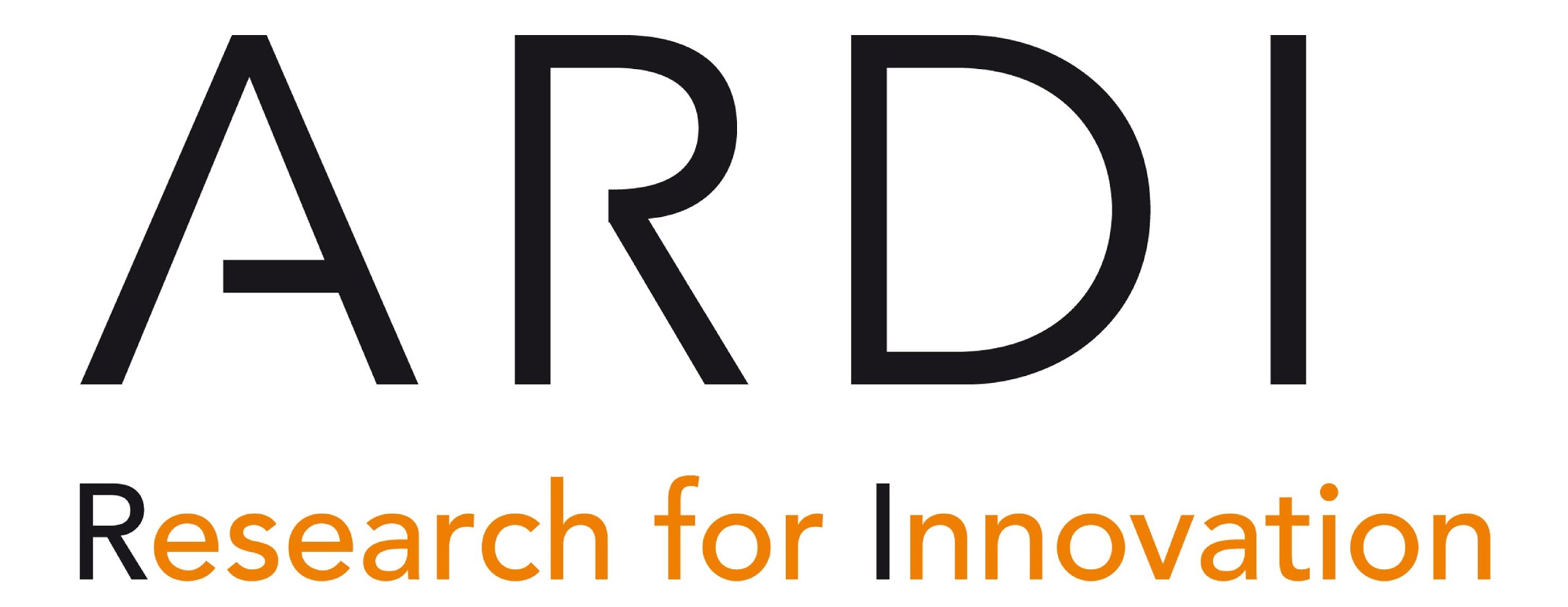 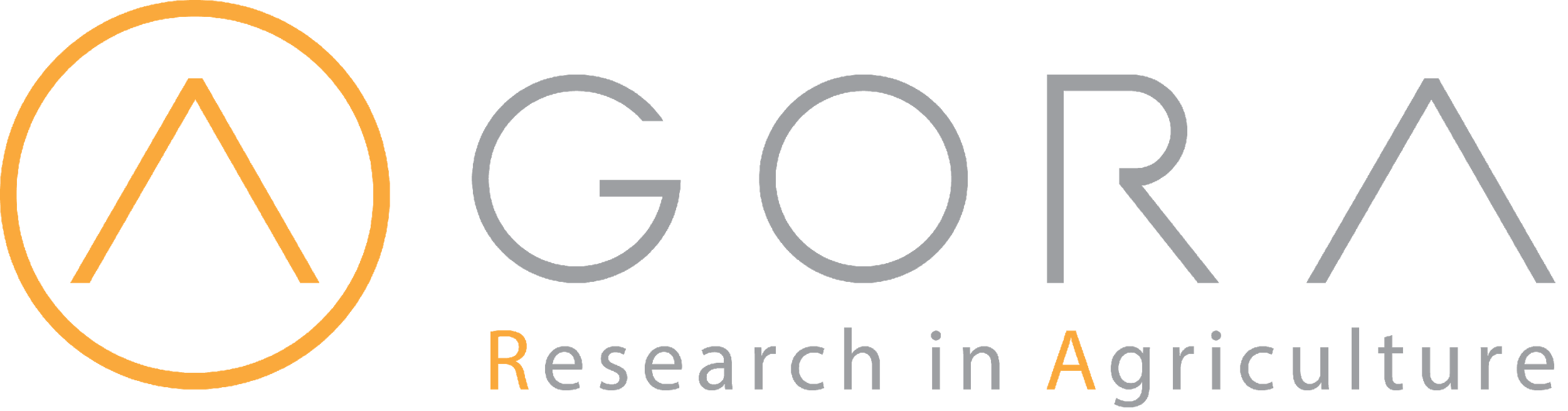